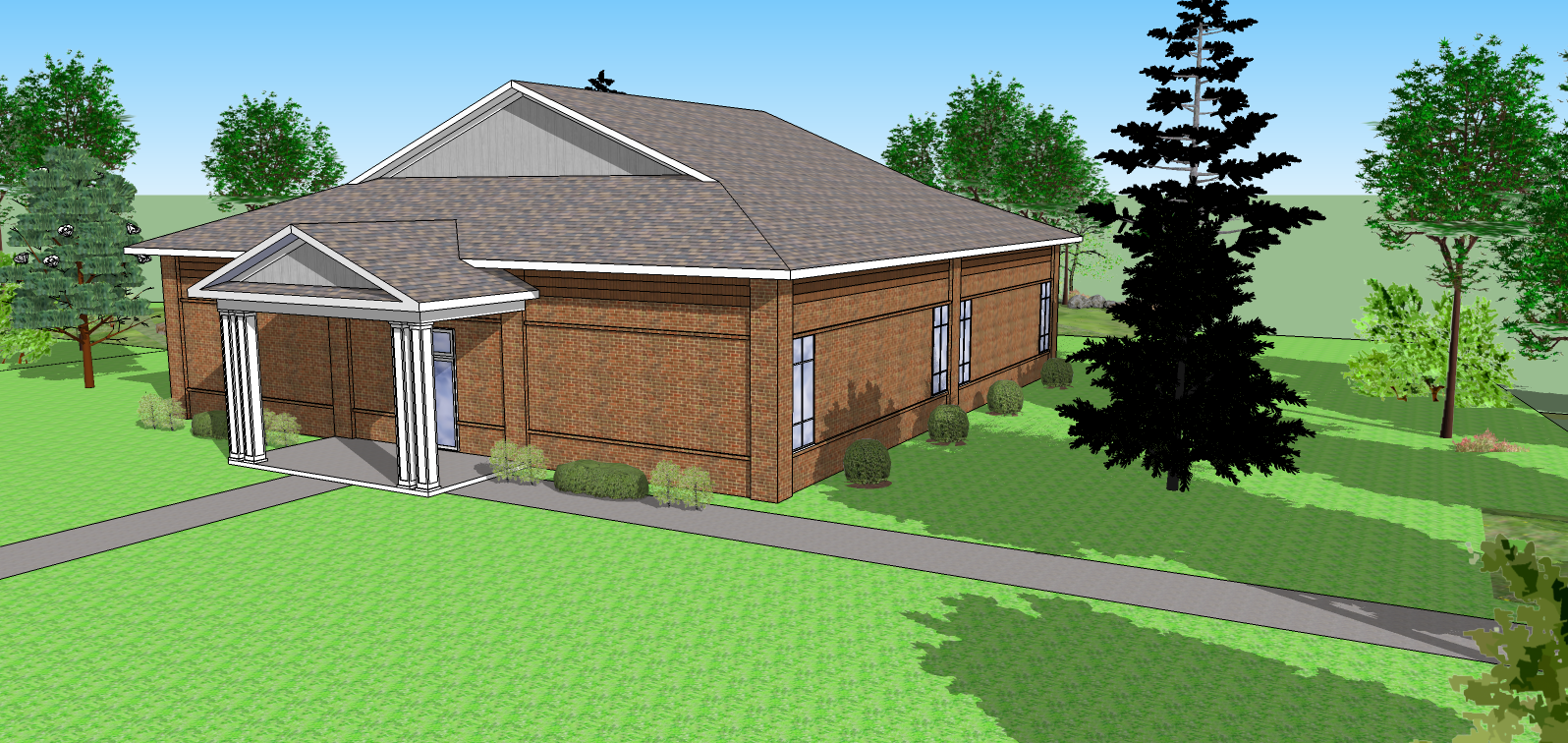 Current fund
$358,000
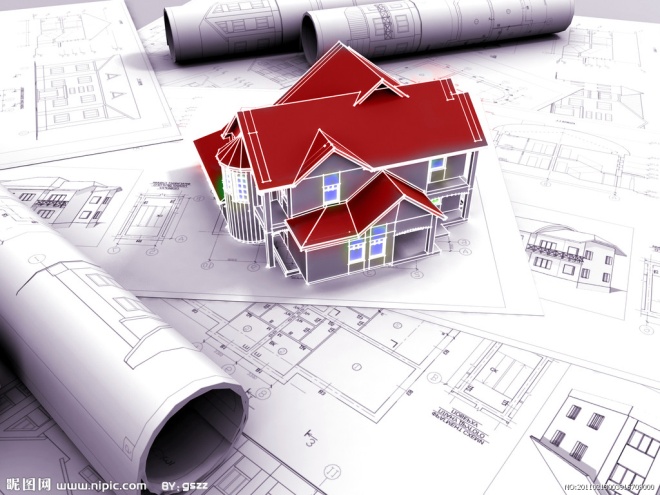 Shell
$300,000
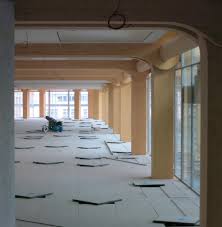 Rough-in
$150,000
Total:  $450,000
Needed fund      $450,000
Current fund      $358,000
2013 gen. fund contribution       $25,000

2013 fundraising Goal:   $65,000
Oct ’13		Dec’13		       June’14
Shell $300K

				Rough-in $150K
Completion of revised Phase 1
+ or - $150K